MOTİVASYON
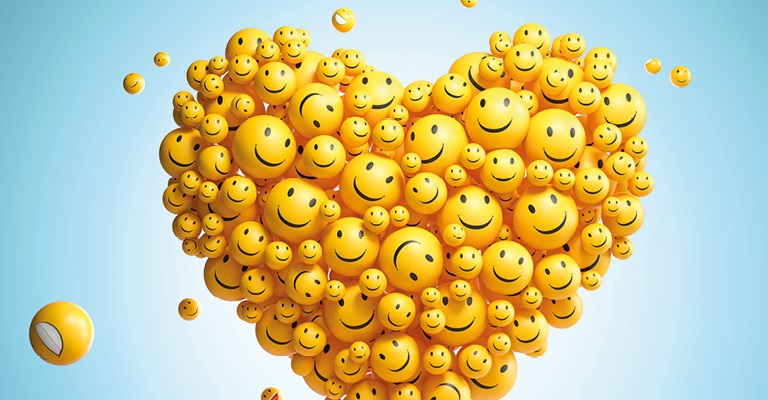 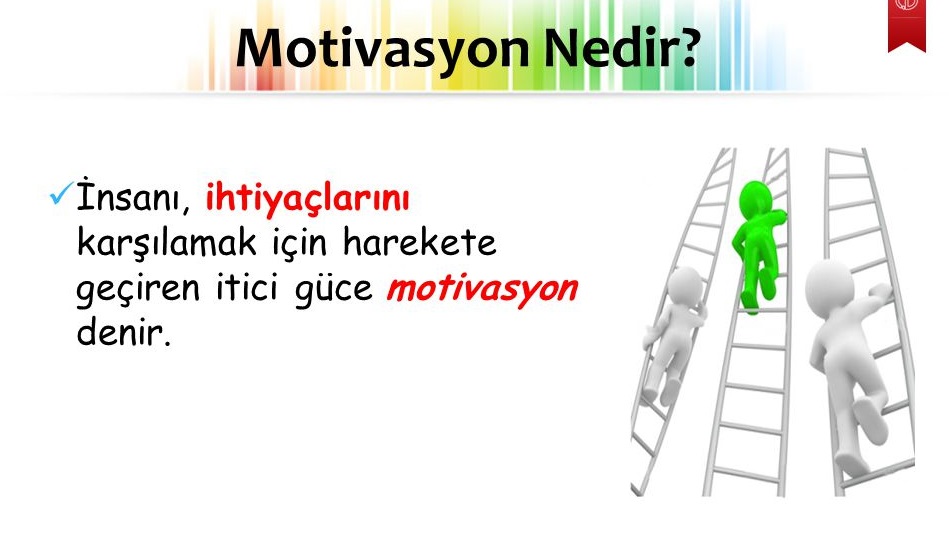 www.rehberlikservisim.com
www.rehberlikservisim.com
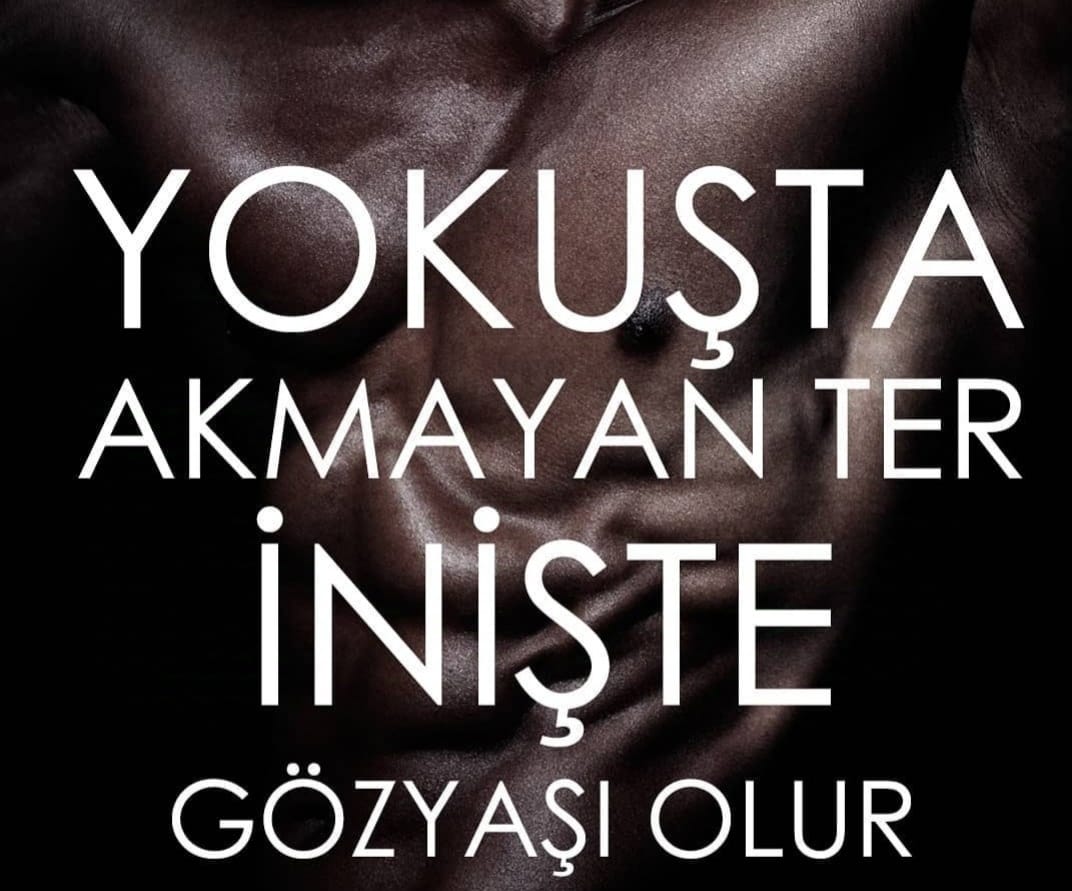 www.rehberlikservisim.com
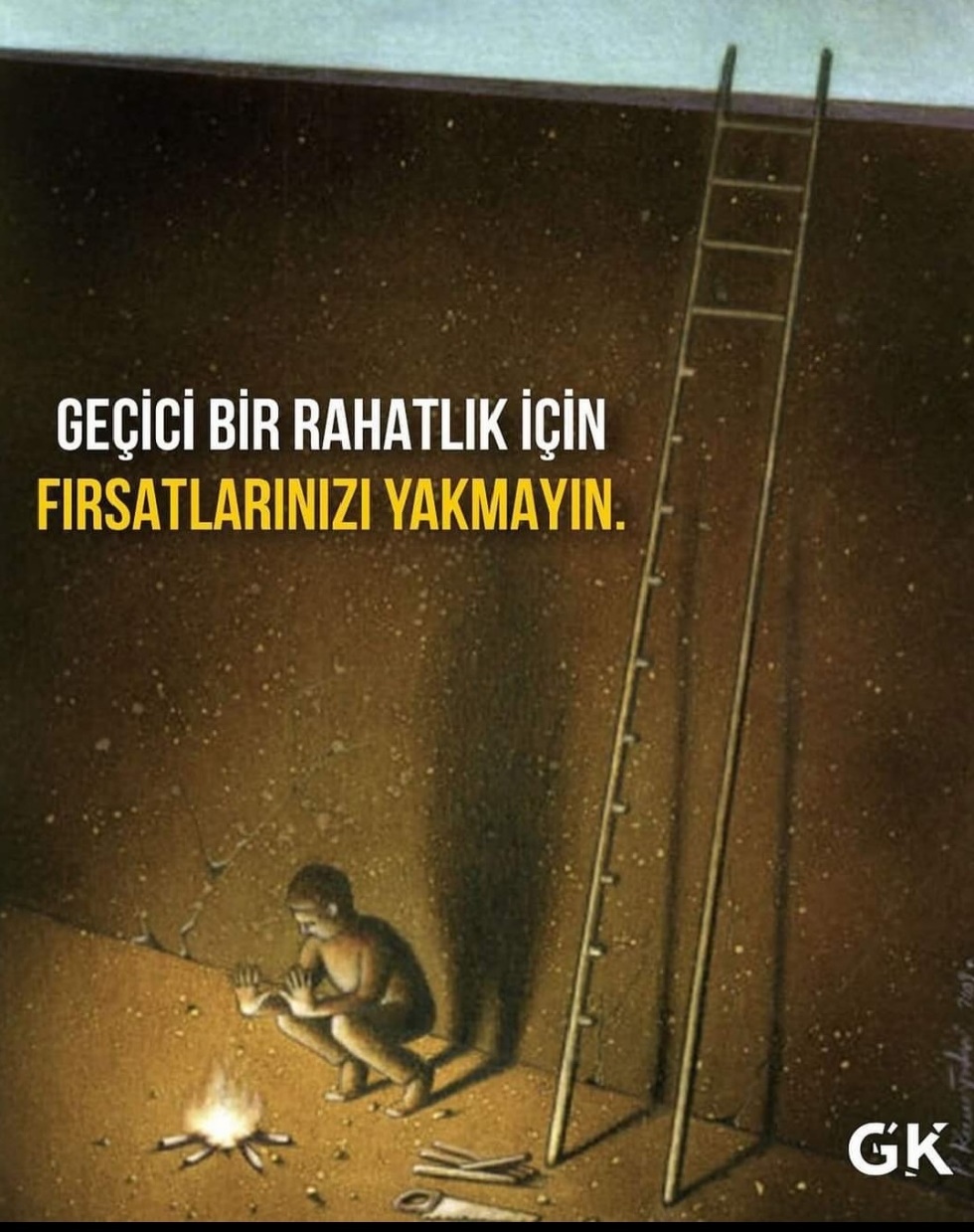 www.rehberlikservisim.com
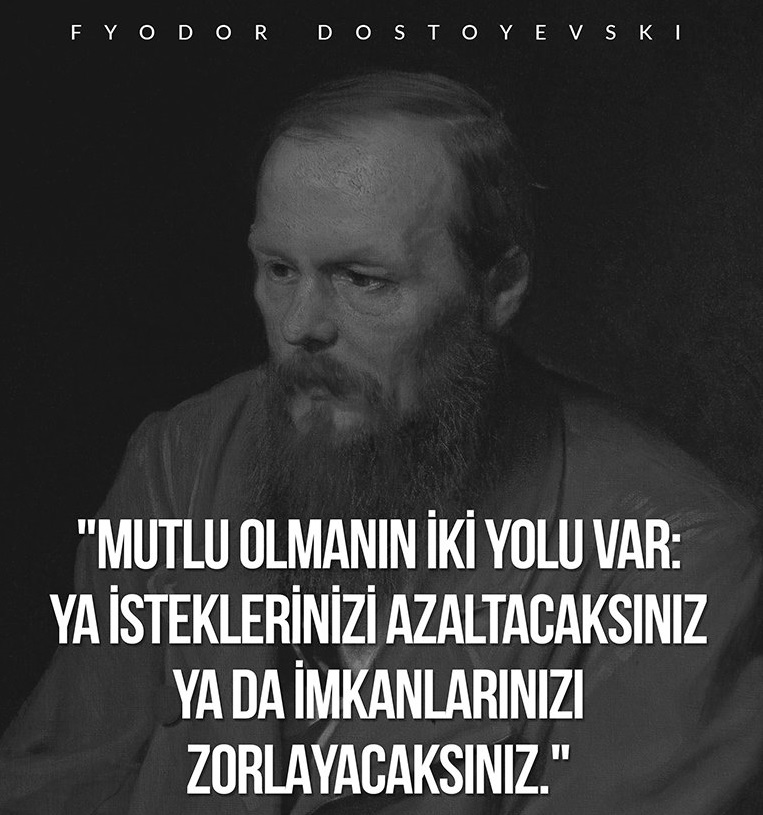 www.rehberlikservisim.com
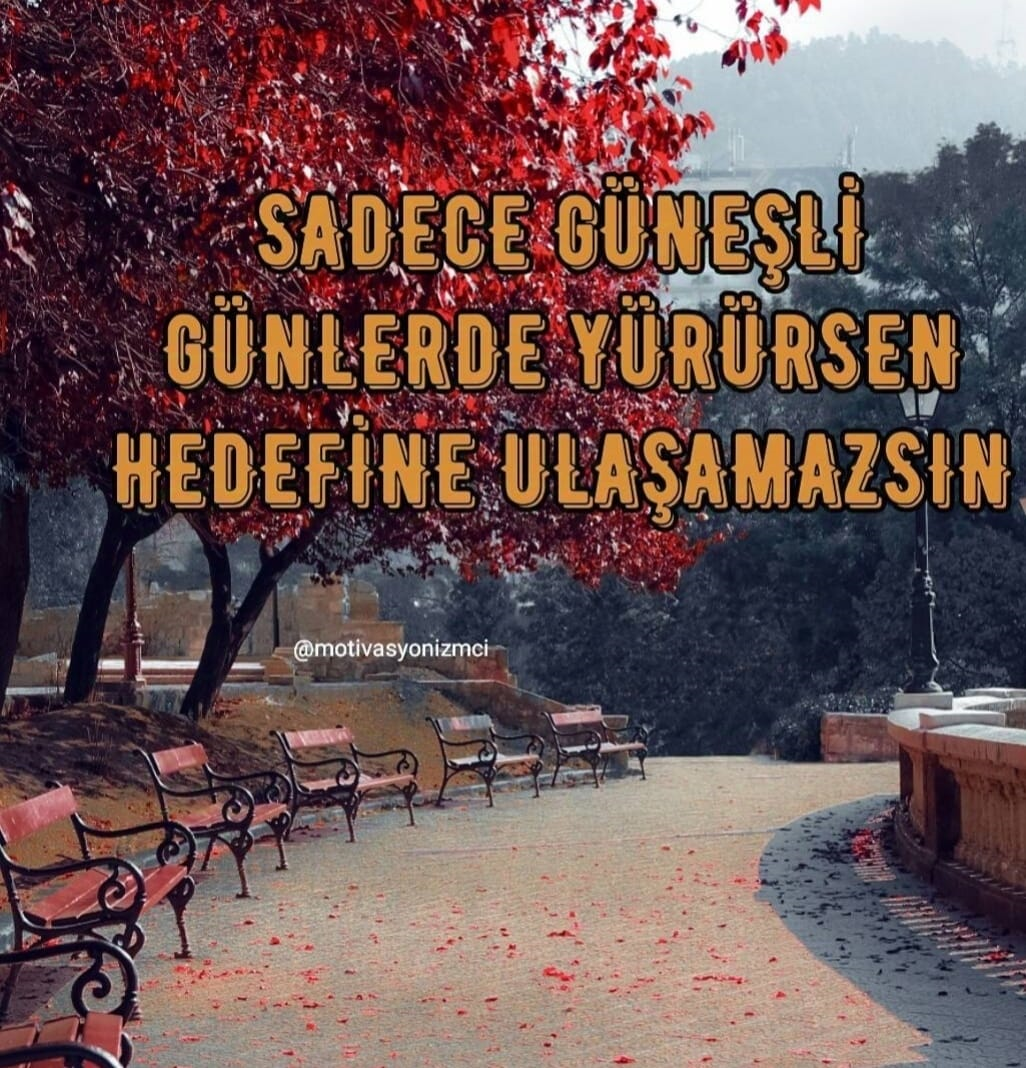 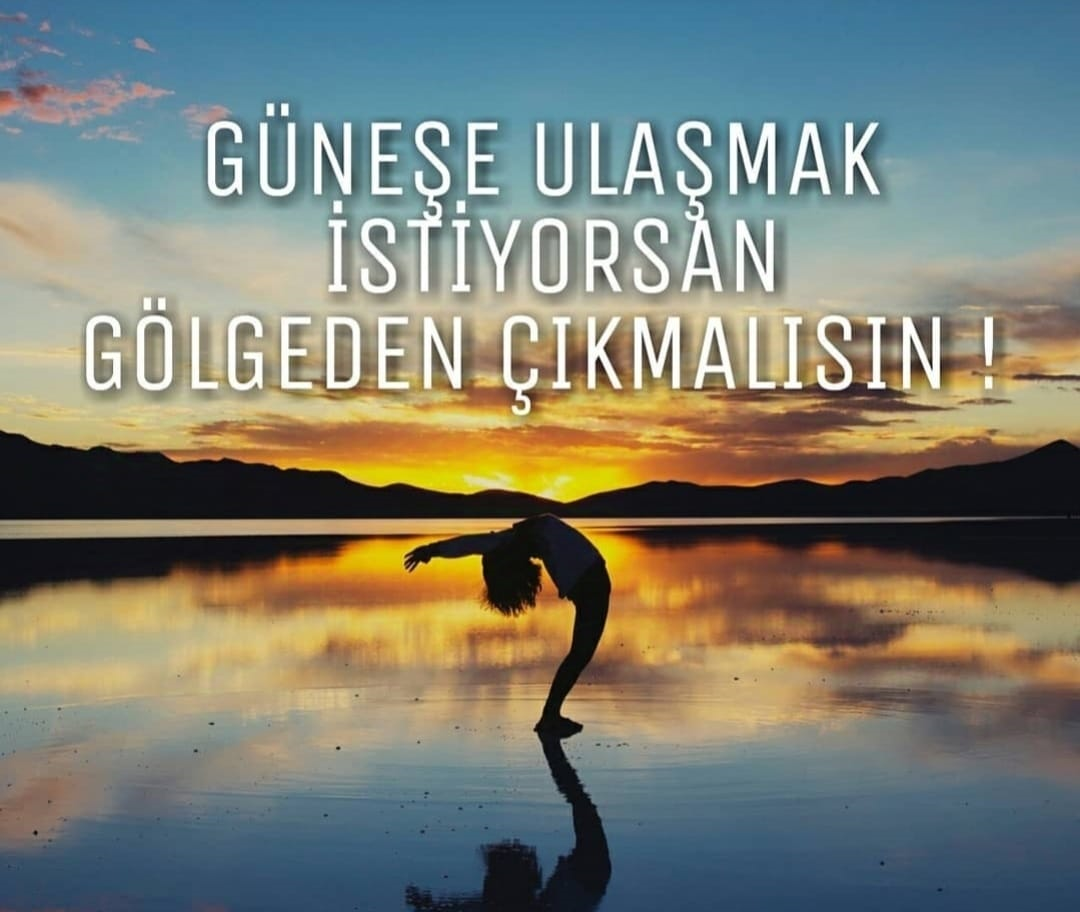 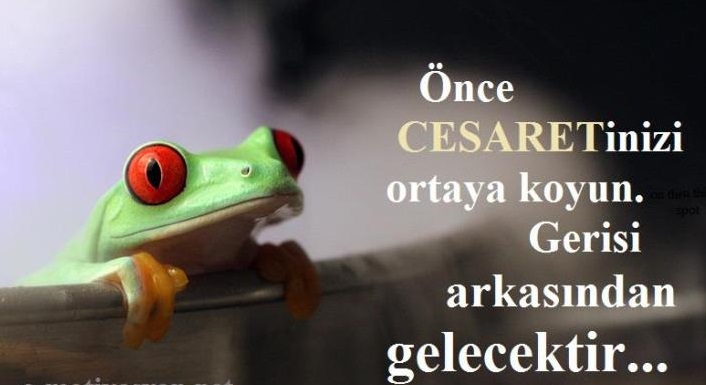 www.rehberlikservisim.com
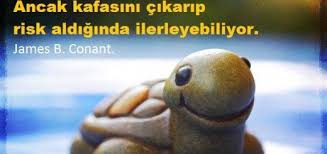 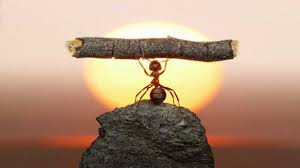 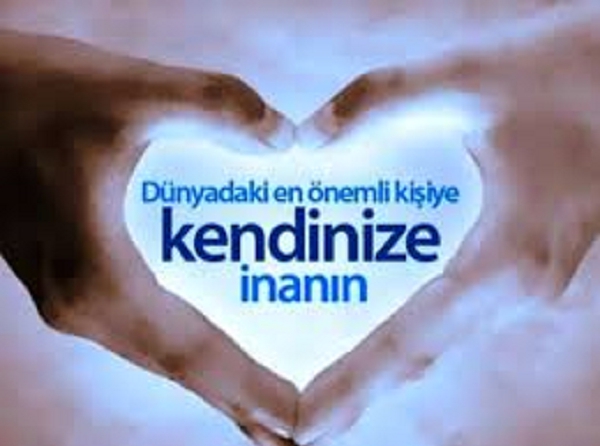 www.rehberlikservisim.com
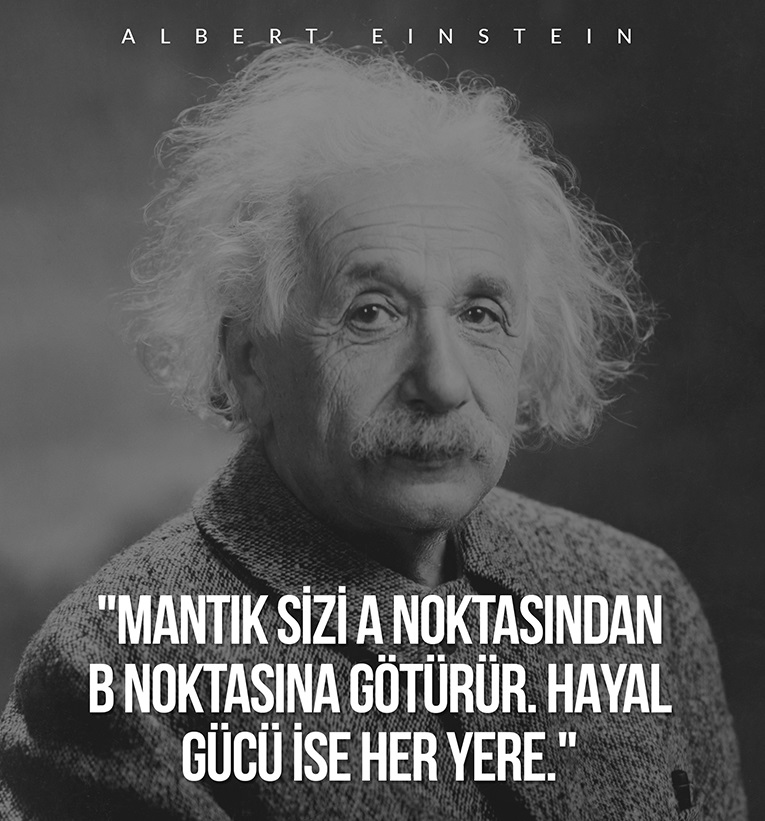 www.rehberlikservisim.com
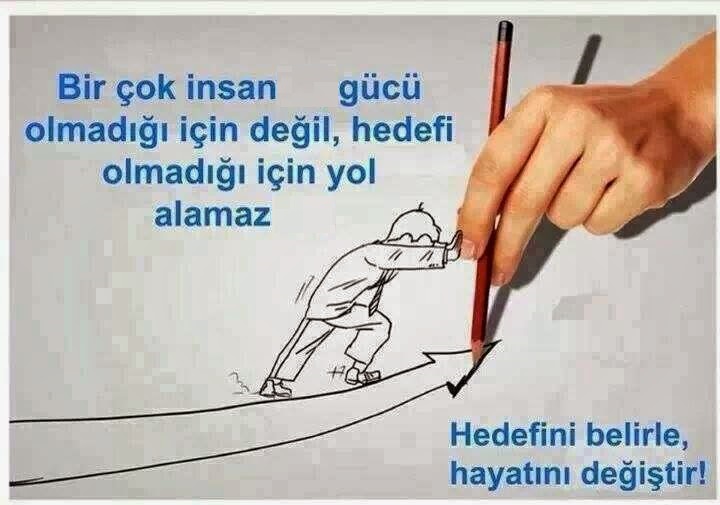 www.rehberlikservisim.com
Hedefi olmayan gemiye
hiçbir rüzgar yardım edemez !
2.10.2024
17
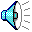 BAZEN GEMİLERİ YAKMAK GEREKİRNE DERSİNİZ?
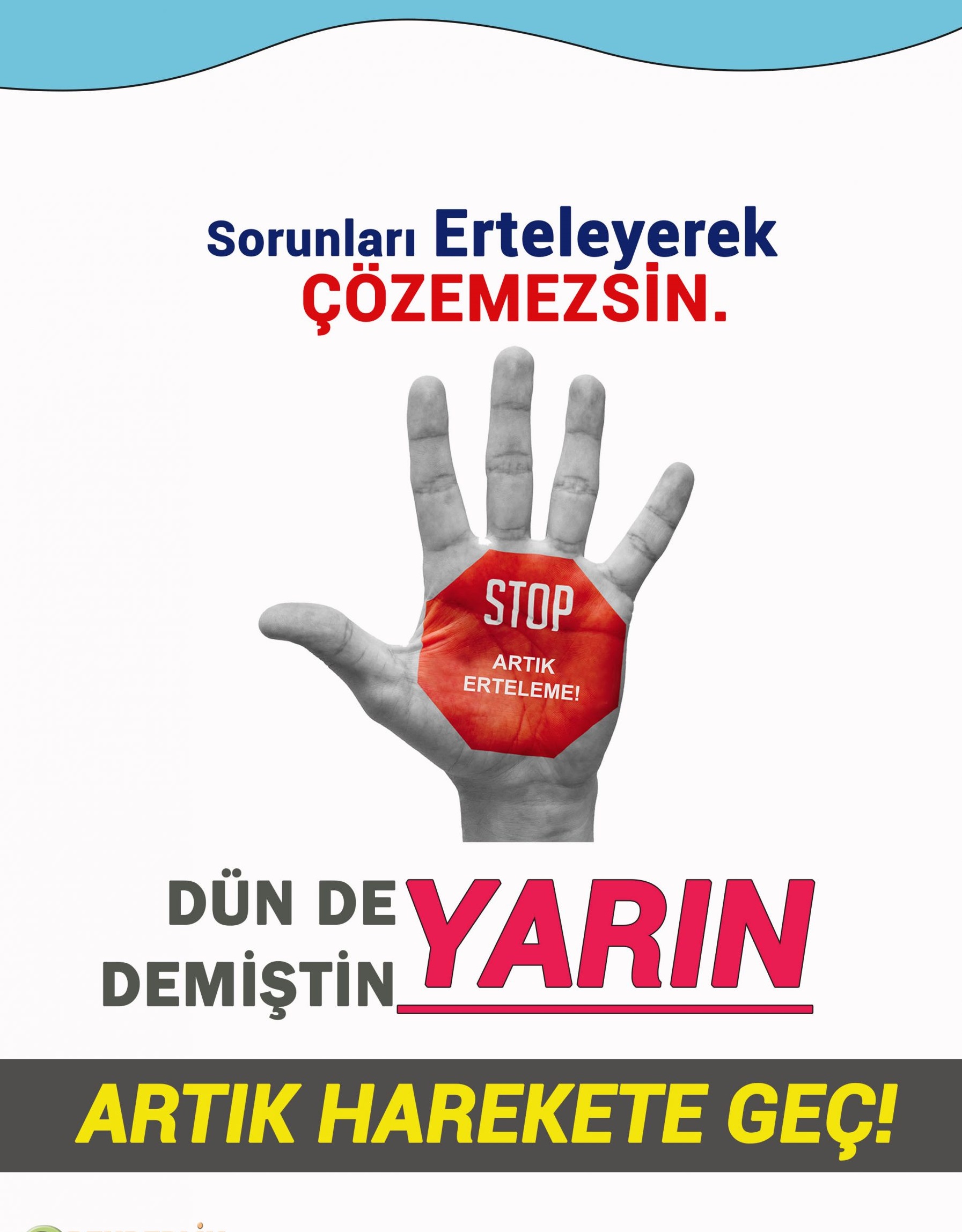 www.rehberlikservisim.com
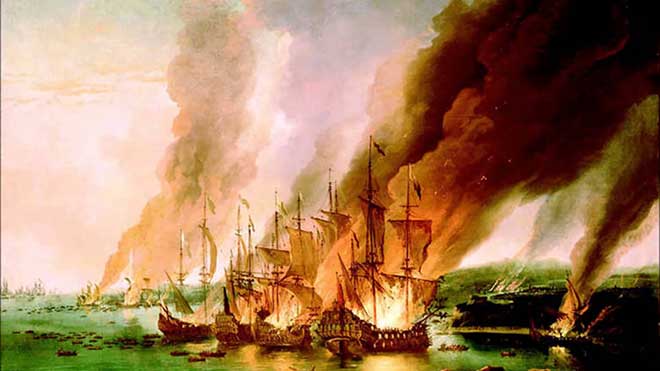 www.rehberlikservisim.com
MOTİVASYONU ARTIRAN ETKENLER
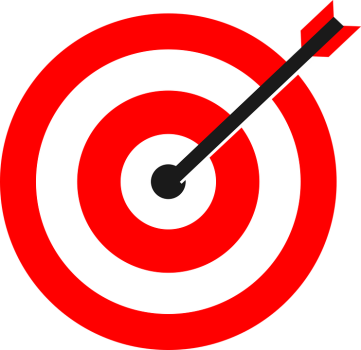 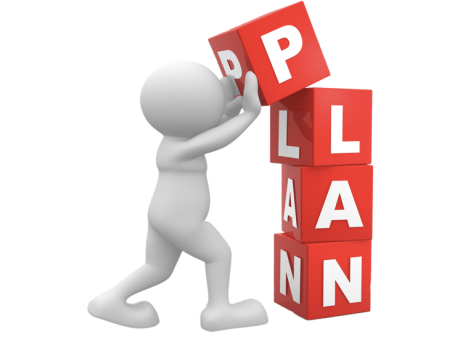 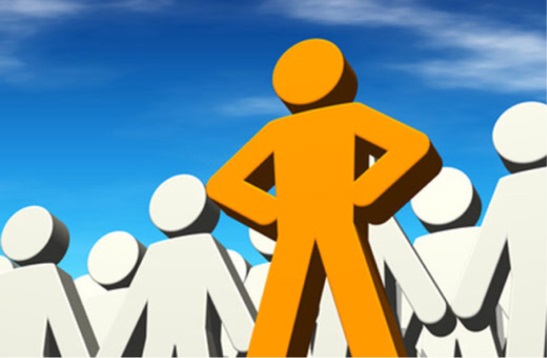 Hedef
Plan
Kendine Güven
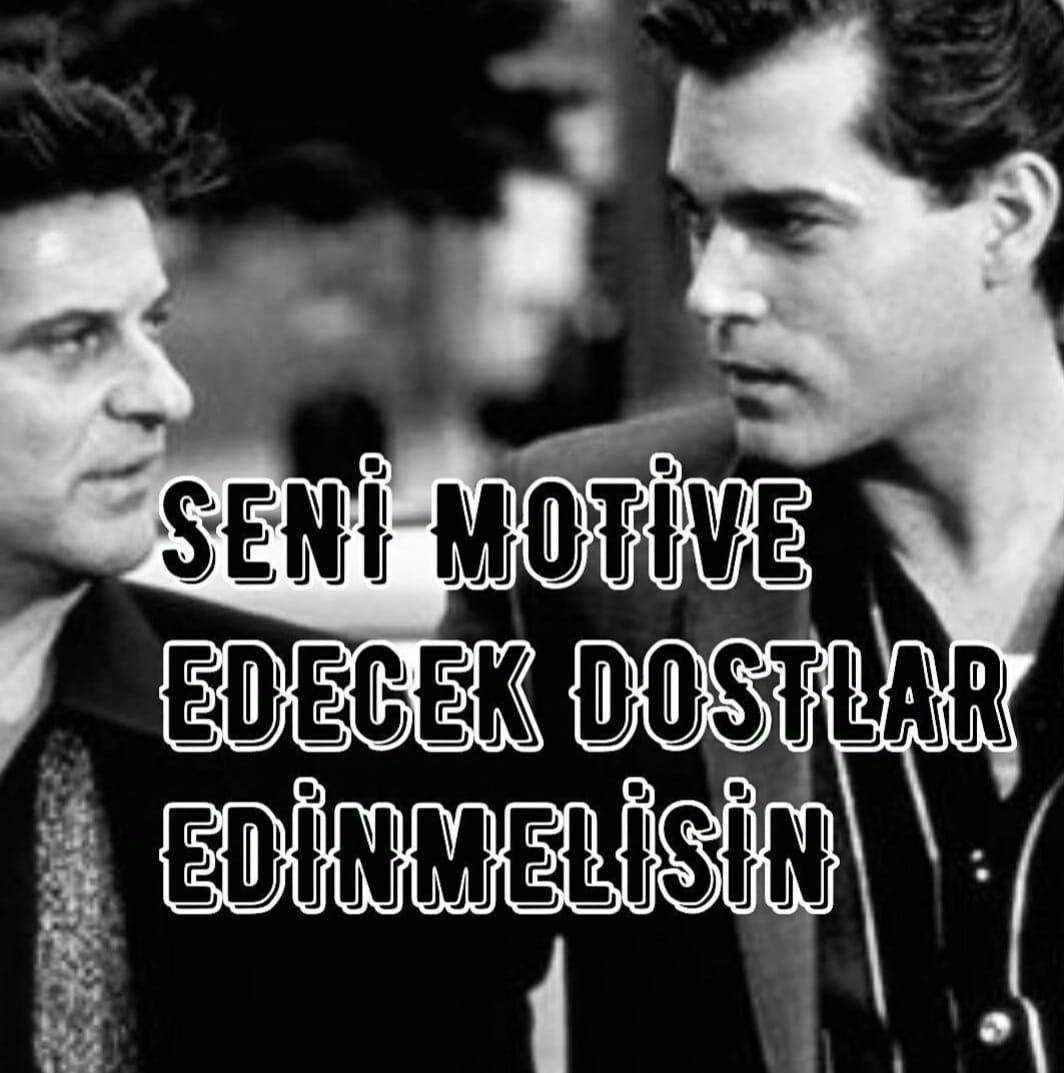 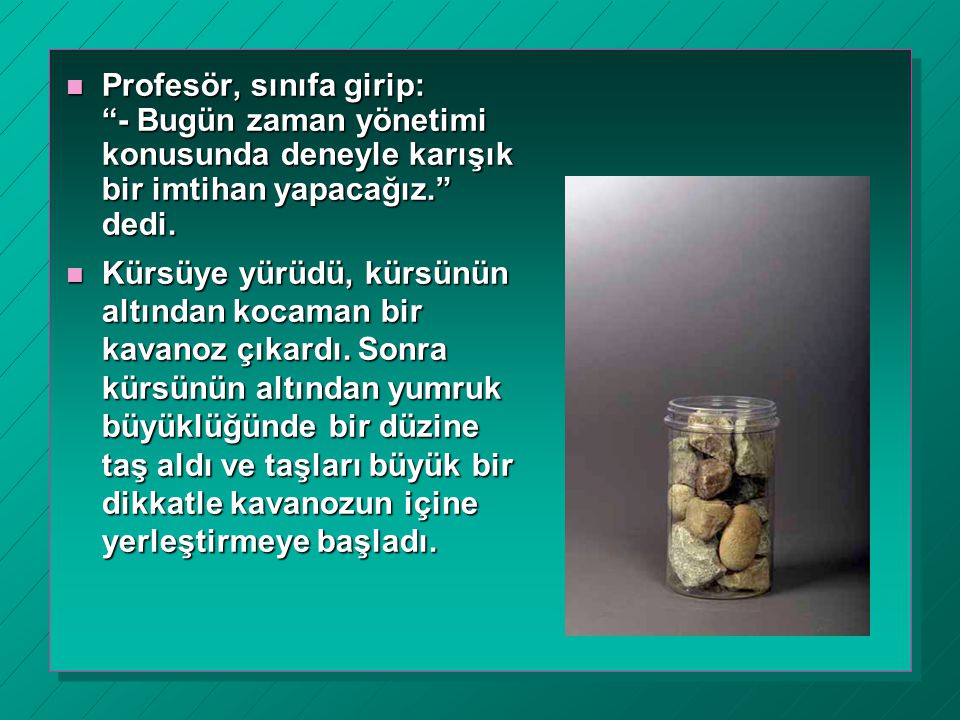 www.rehberlikservisim.com
MOTİVASYONU AZALTAN ETKENLER
Başarısızlık Korkusu
Öğrenilmiş Çaresizlik
Kıyaslama
Plansızlık
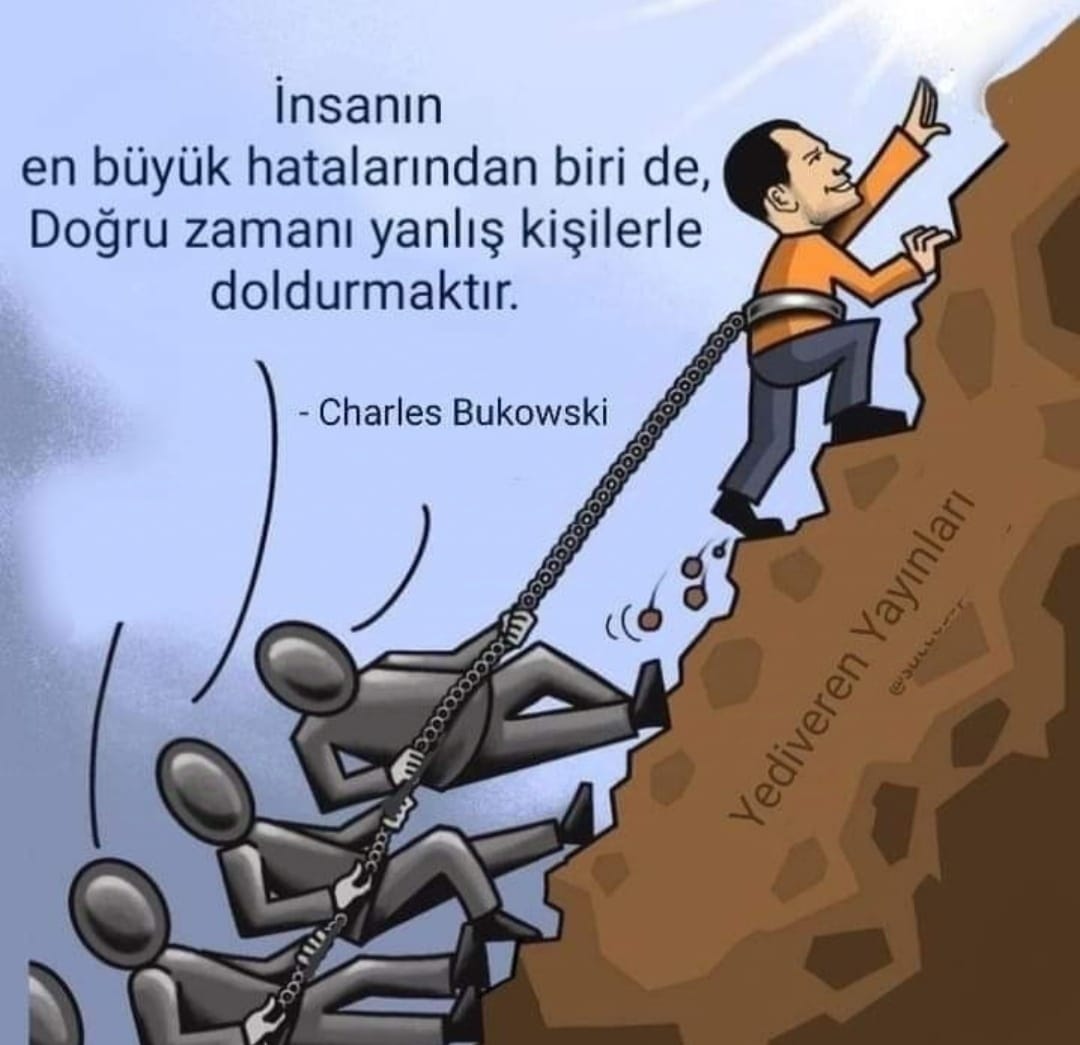 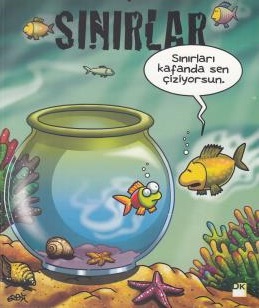 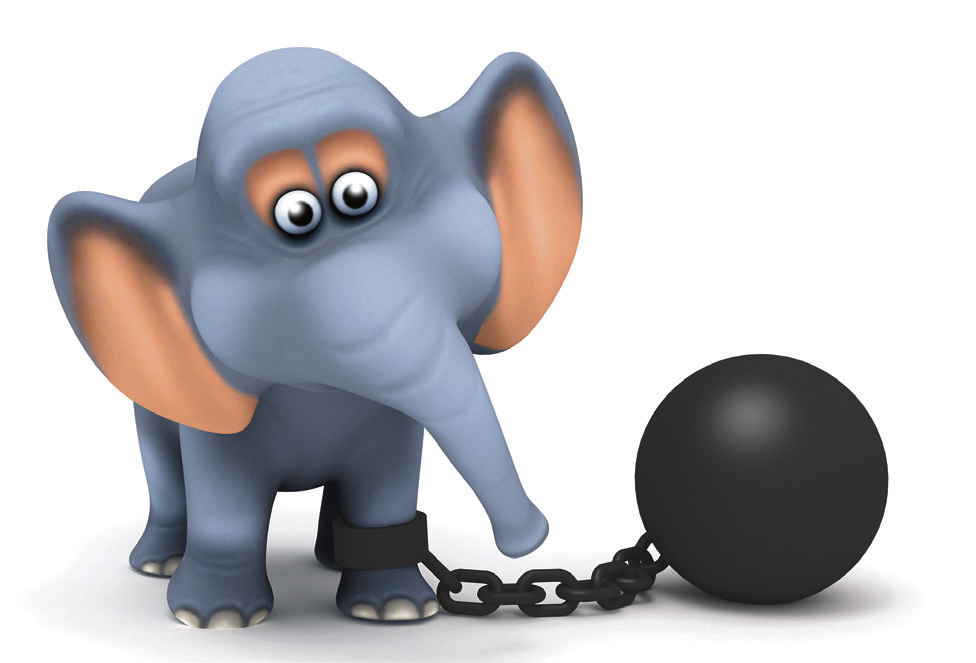 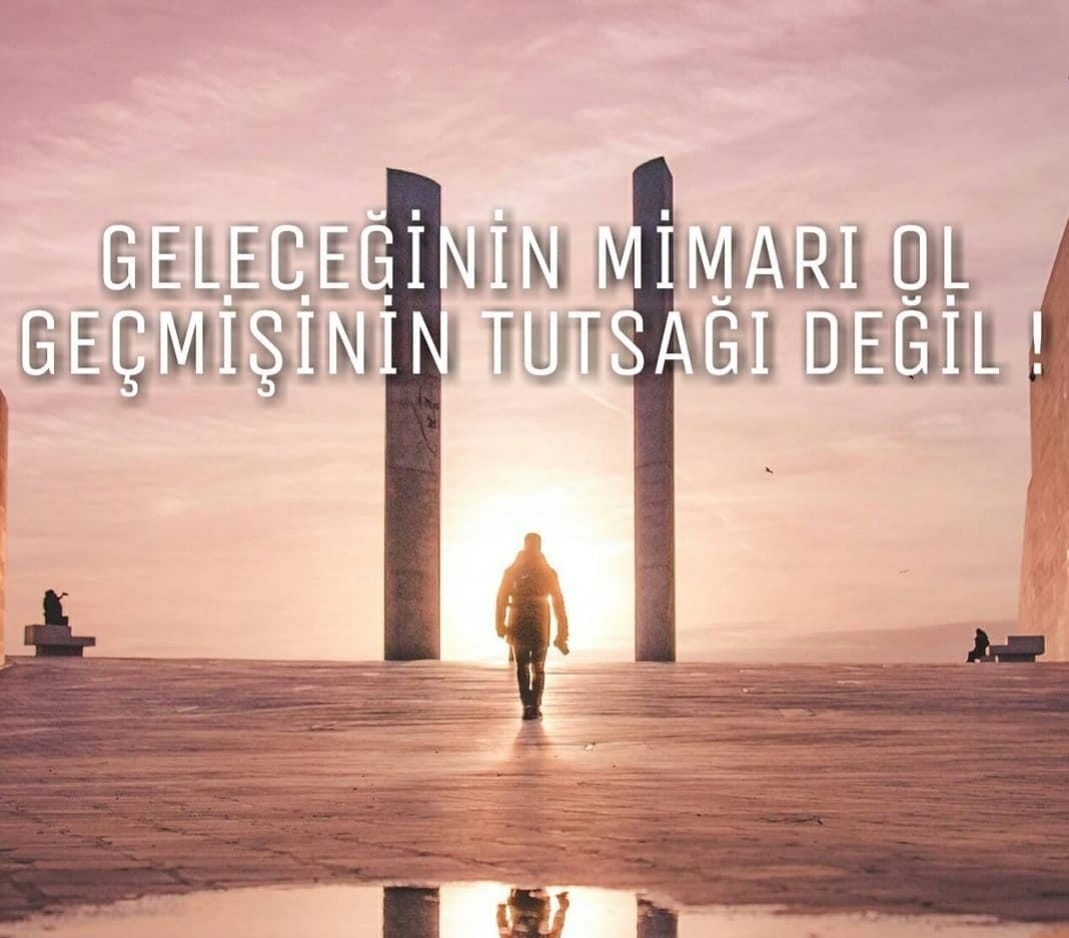 www.rehberlikservisim.com
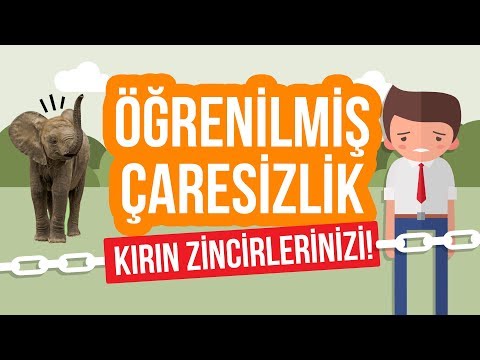 DENEMEKTEN VAZGEÇME
“Hiçbir şeyden asla vazgeçme; çünkü vazgeçenler yalnızca kaybedenlerdir.”
 
                                                                Abraham Lincoln
DENEMEKTEN VAZGEÇME
Yoksul bir ailede dünyaya geldi.
Anne babası okuma yazma bilmezdi.
10 yaşında annesini kaybetti.
Tarlada işçilik yaptı.
Bakkalda çıraklık yaptı.
21 yaşında işini kaybetti. Bocalama dönemi başladı.
24 yaşında tekrar işinden oldu.
25 yaşında dört çocuğundan üçü vefat etti.
27 yaşında ruhsal bunalıma girdi.
34 yaşında kongre seçimlerini kaybetti.
36 yaşında kongre seçimlerini yine kaybetti.
38 yaşında eyalet seçimini kaybetti.
45 yaşında senato seçimlerini kaybetti.
47 yaşında başkanlık seçimlerini kaybetti.
49 yaşında tekrar senato seçimlerini kaybetti.
52 yaşında ABD’ye başkan seçildi. Abraham Lincoln
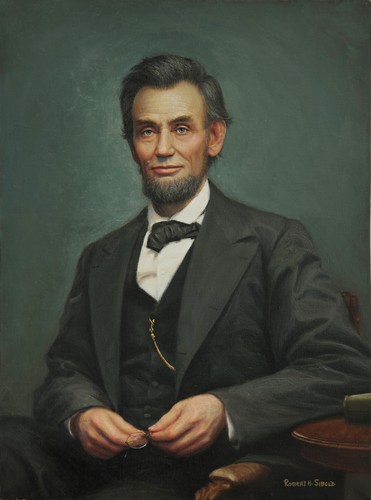 www.rehberlikservisim.com
DENEMEKTEN VAZGEÇME
Henry Ford Şirketini kurmadan önce 5 kere iflas etti.

KFC nin kurucusu özel tavuk tarifini kabul edecek bir restorant bulana kadar yüzlerce kez reddedildi.

Edison ampulu bulana dek 2000 defa deney yaptı.

Stephan King’in ilk eseri 30 kez geri çevrildi.
www.rehberlikservisim.com
DENEMEYE DEVAM ET
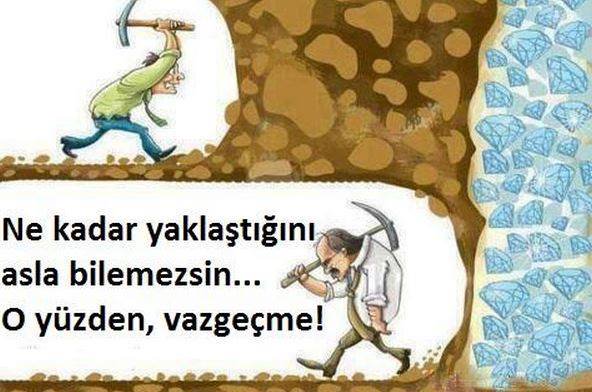 ‘‘Hayatta ne istediğinize karar verin;  kalkın ve başarana kadar asla vazgeçmeyin.”   Bill Porter
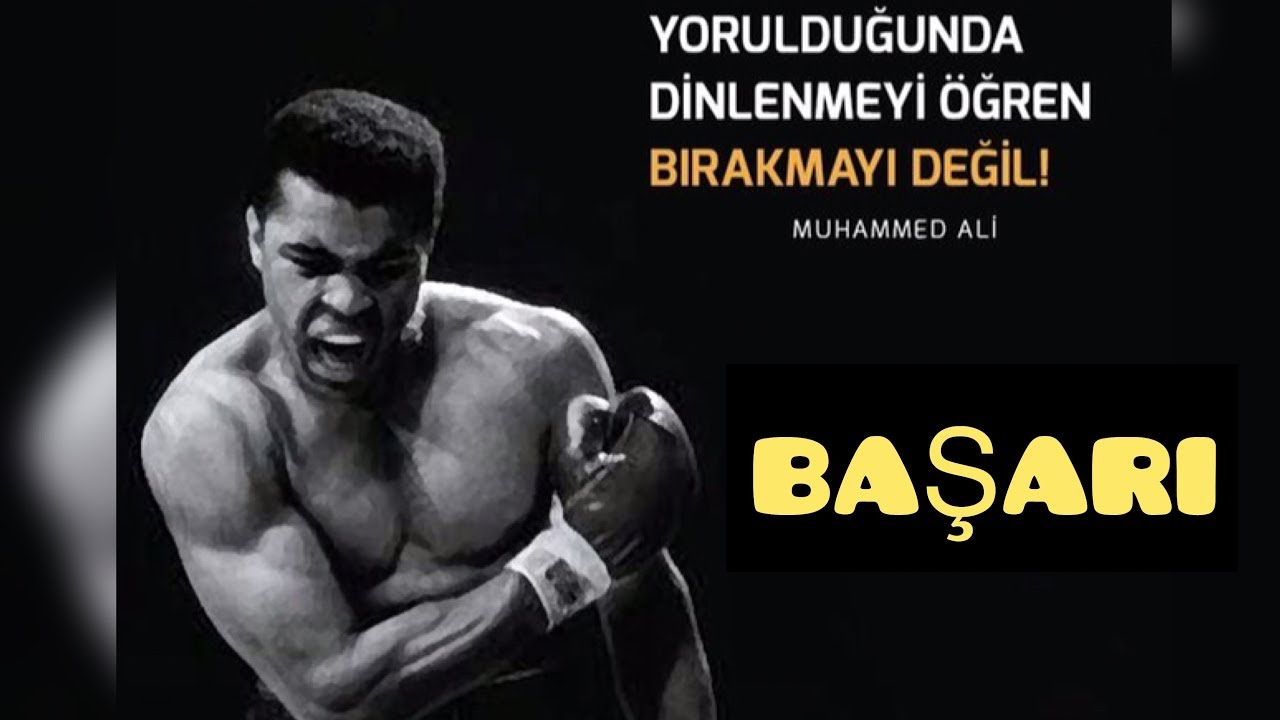 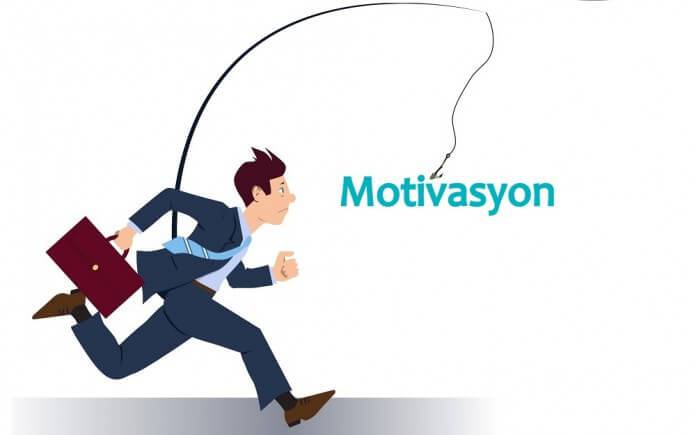 “Bazı şeyleri satın alamazsın; kazanman gerekir. Bazı şeyleri hemen kazanamazsın; uğruna savaşman ve yaşaman gerekir.”
www.rehberlikservisim.com
Başarıya Nasıl Ulaşırız?
Hayatımızdaki başarıları; sevdiğimiz şeyler (tv izlemek, telefonla oynamak vb.) karşısındaki tutumuzla değil, sevmesek de yapmamız gereken şeyler (matematik çalışmak, kitap okumak v.b.) karşısındaki tavrımızla belirleriz.
www.rehberlikservisim.com
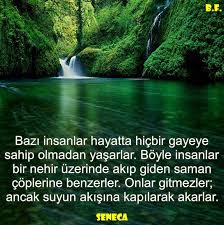 www.rehberlikservisim.com
BAMBU AĞACI
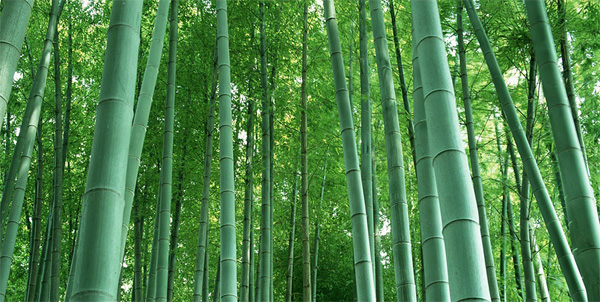 BAMBU AĞACI
Önce ağacın tohumu ekilir, sulanır ve gübrelenir.
Birinci yıl tohumda herhangi bir değişiklik olmaz. Tohum yeniden sulanıp gübrelenir.
Bambu ağacı ikinci yılda da toprağın dışına filiz vermez. Üçüncü ve dördüncü yıllarda 
her yıl yapılan işlem tekrar edilerek bambu tohumu sulanır ve gübrelenir.
Fakat inatçı tohum bu yılda da filiz vermez. Cinliler büyük bir sabırla besinci yılda da 
bambuya su ve gübre vermeye devam ederler.
Ve nihayet besinci yılın sonlarına doğru bambu yeşermeye baslar ve altıhafta gibi kısa bir sürede yaklaşık 27 metre boyuna ulaşır. Akla gelenilk soru sudur : Bambu ağacı 27 metre boyuna altı hafta da mi Yoksa beş yılda mı 
ulaşmıştır ? Bu sorunun cevabi tabii ki beş yıldır.
www.rehberlikservisim.com
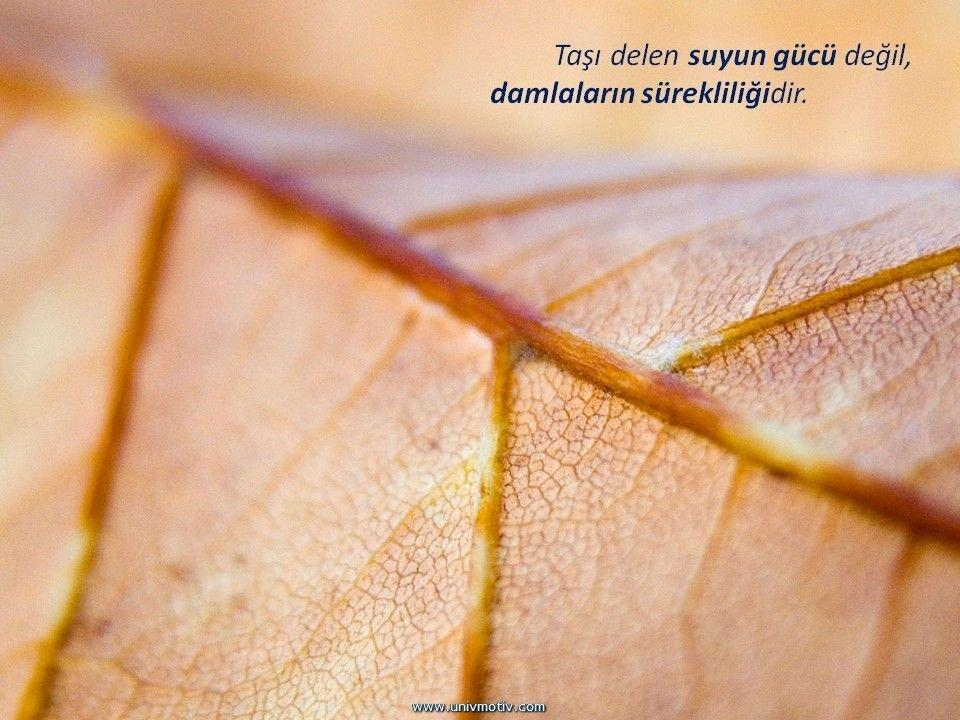 40
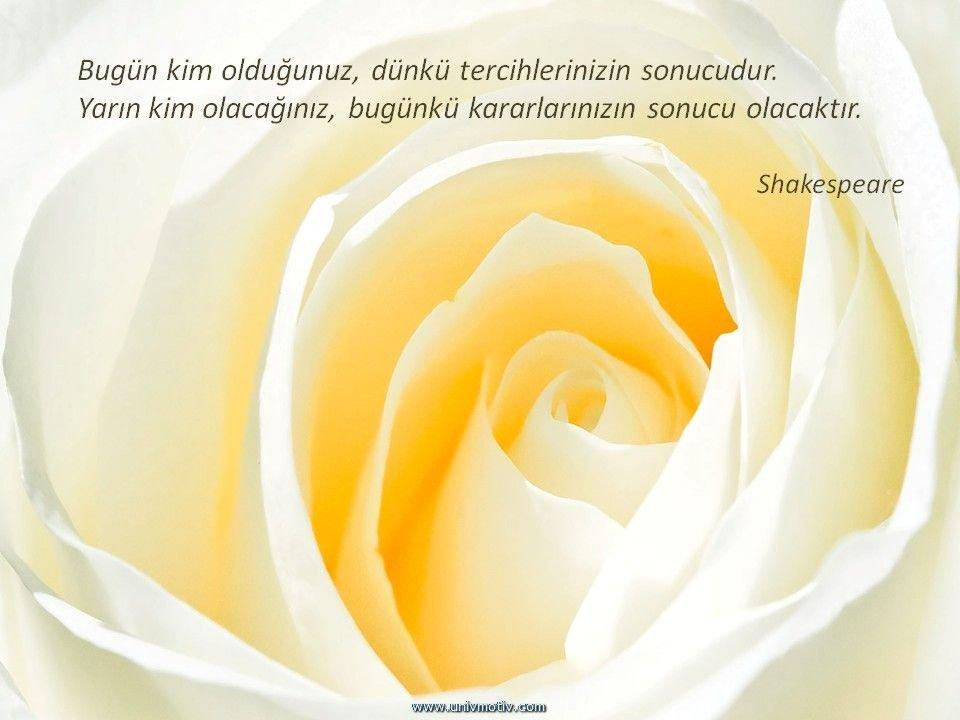 41
NEDEN İYİ BİR 
EĞİTİM ALMALIYIM ?
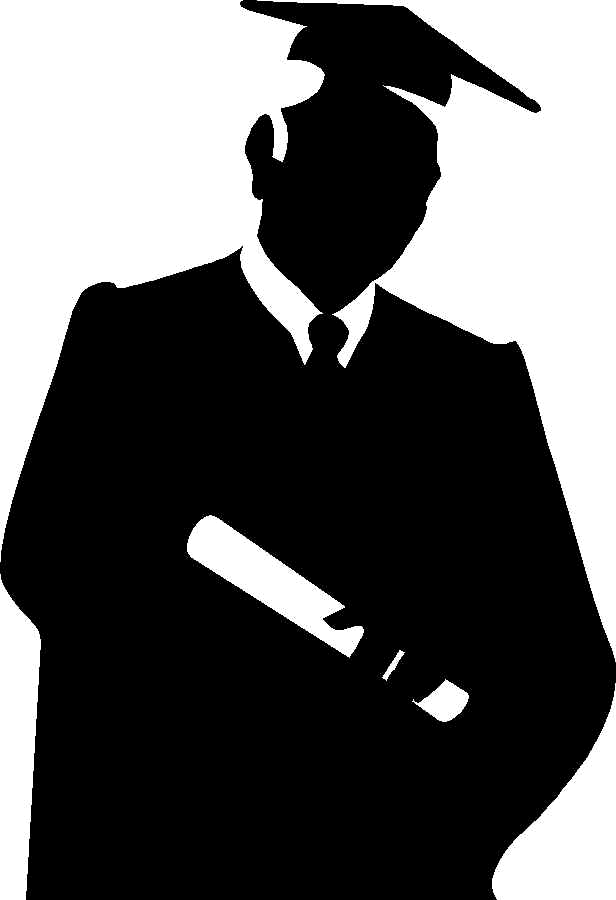 2.10.2024
42
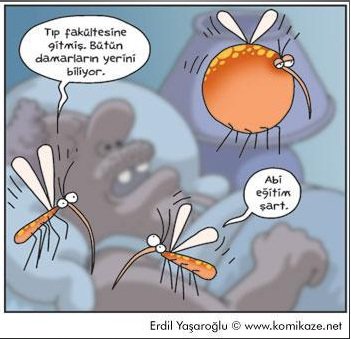 Bunları düşündünüz mü?
Okula 12 yıl boyunca sabahın en güzel uyku saatinde  kalkıp  gelerek ve saat 15:00’ a kadar 12 yıl boyunca okulda zaman geçirdiğinizi…
Bu kadar emek ve özverinin karşılığını almamanın aptallık olduğunu…...
Anne ve babanızın sizin eğitiminiz için yaptıkları özveriyi…..
Zaman ilerledikçe  ihtiyaçlarınızın değişeceğini ..
Her şeyin aynı kalmayacağını, kendinizinde yetişkin olacağınızı….
PEKİ HAYATINIZ İÇİN ŞUAN NE YAPTIĞINIZI
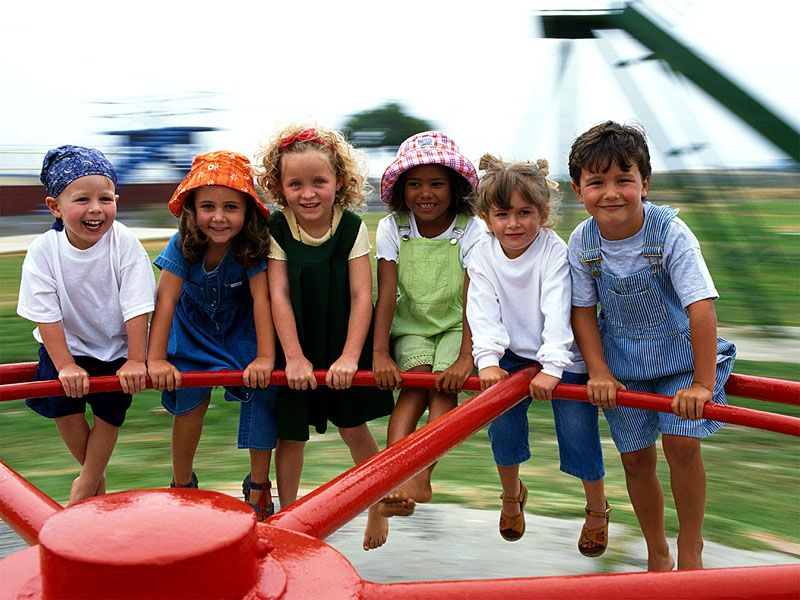 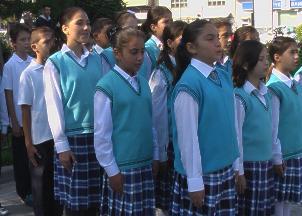 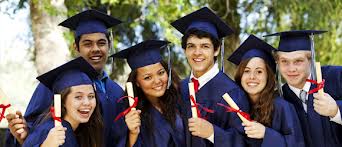 İLKOKUL   ORTAOKUL       LİSE              ÜNİVERSİTE
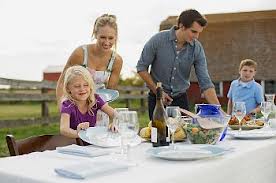 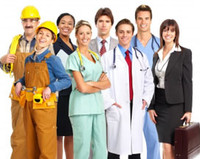 MESLEK SAHİBİ OLMA                  AİLE KURMA
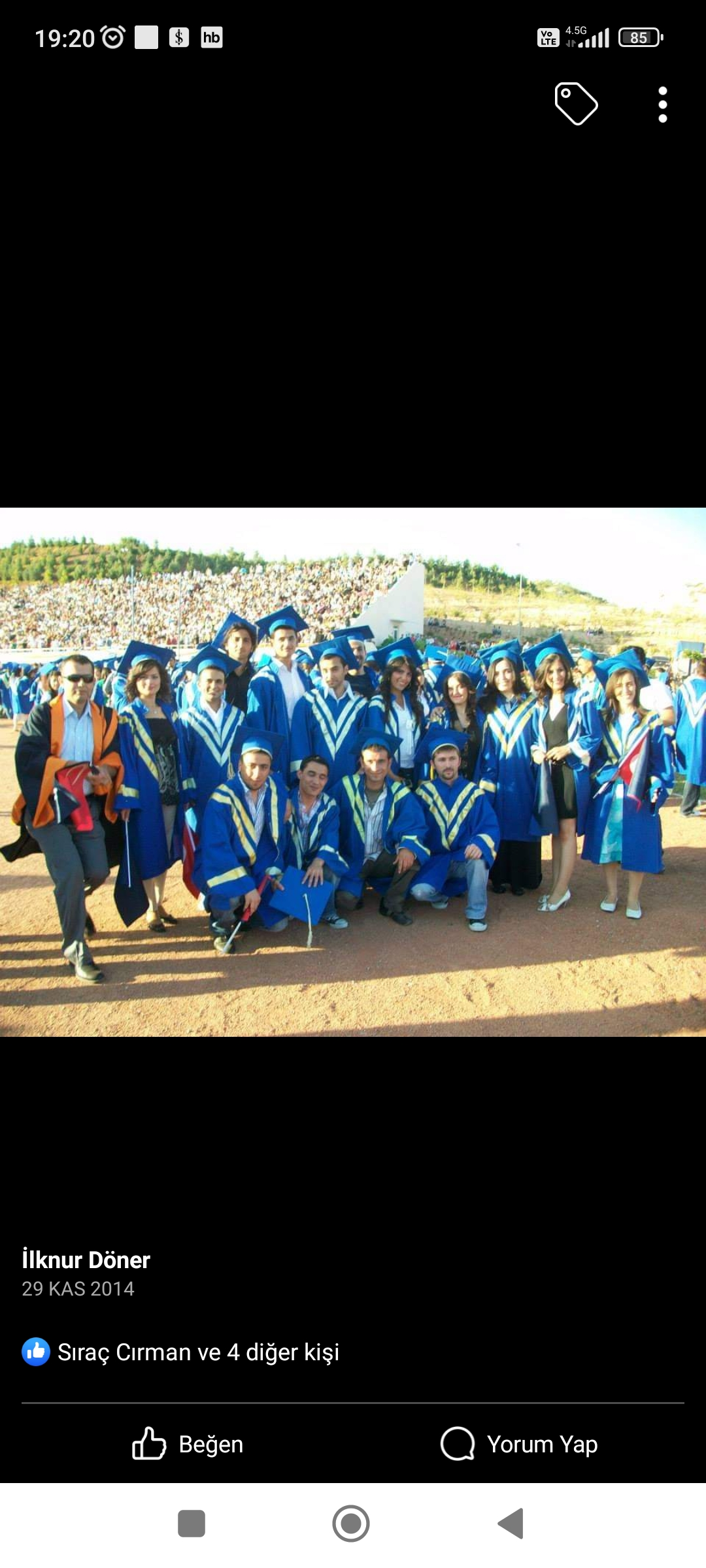 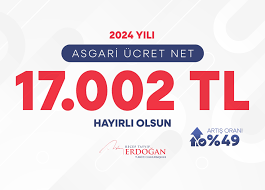 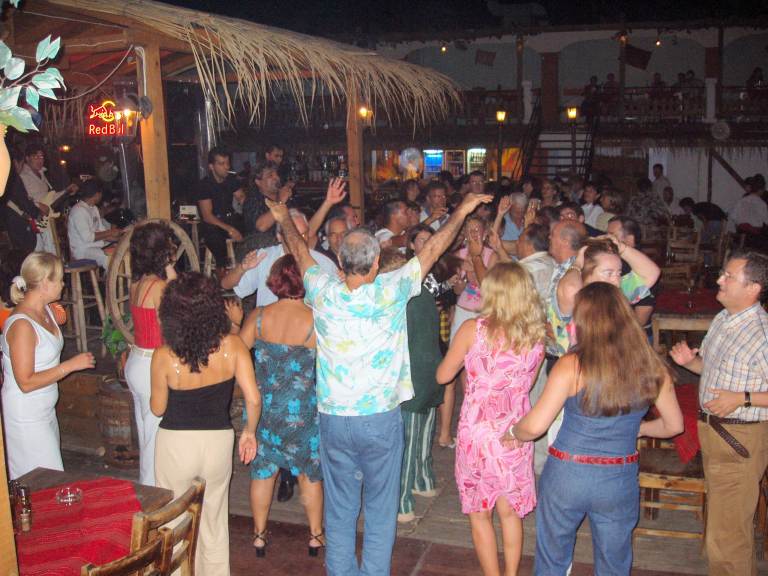 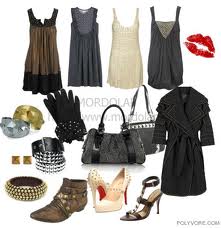 Ev kirası:                              10000 tl    elektrik faturası:                             500 tl       su faturası:                               200      ekmek :20 x 30=                           600tl  telefon faturası=                               400tl    market  ihtiyacı=                          4000PAZAR gideri=                                 2000  ISINMA VE SERİNLEME gideri=2000TOPLAM   =                   19700eğlence=?Giyim harcamaları=?Birikim=?Gelecek planların(araba&ev)=?
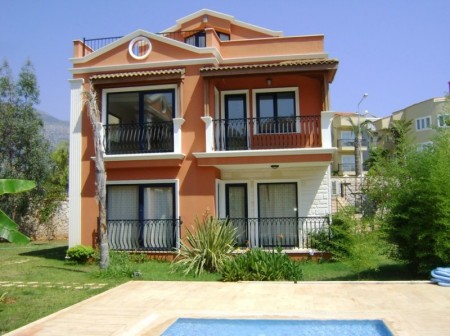 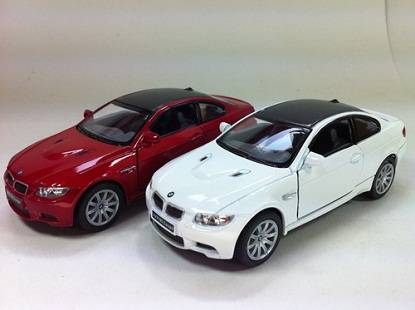 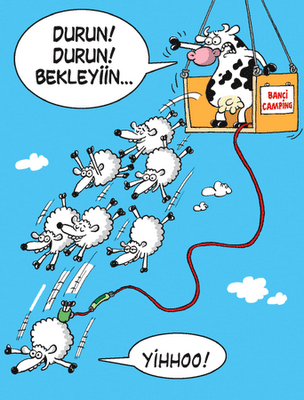 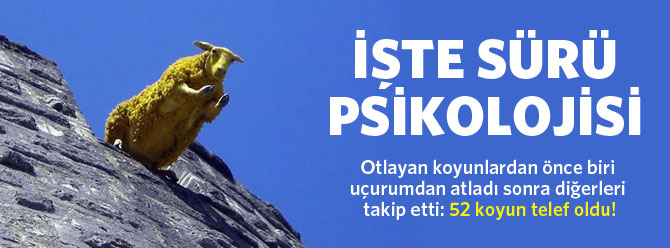 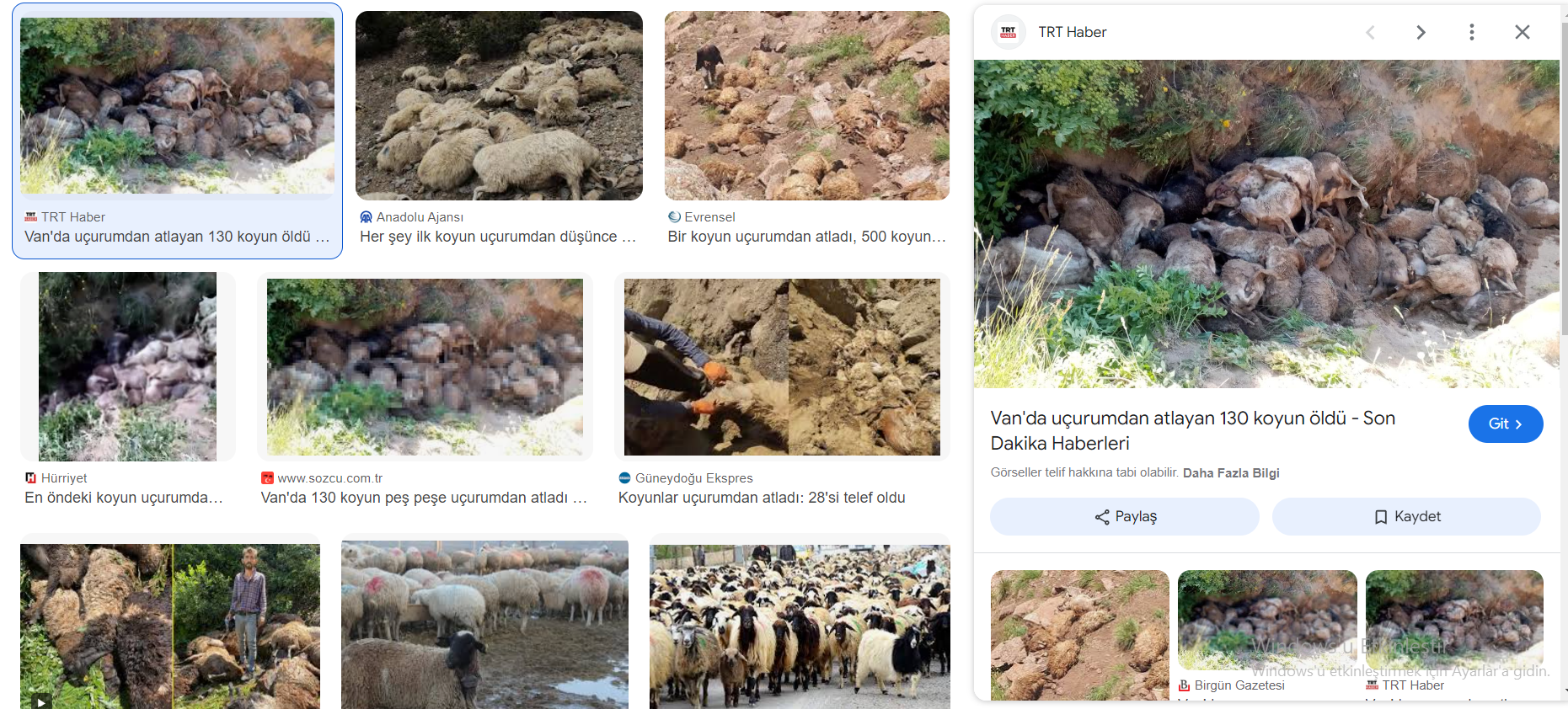 3 ÖNEMLİ ÖNERİ
Yapmanız gerekeni yapın.
Bunları yapılması gereken zamanda yapın.
O anda isteseniz de istemeseniz de yapın.
www.rehberlikservisim.com
İSTANBUL ÜNİVERSİTESİ
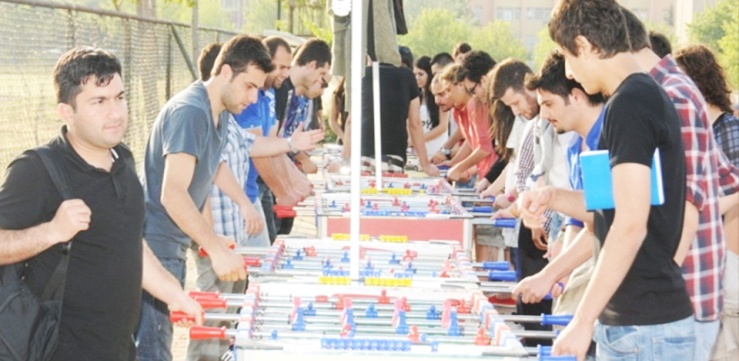 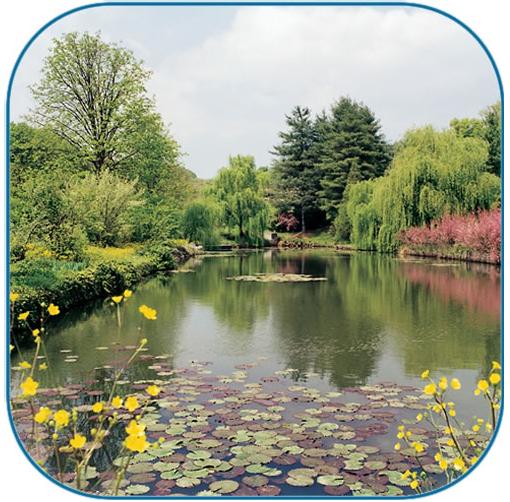 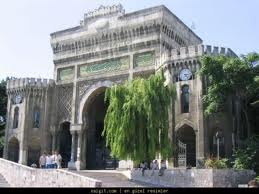 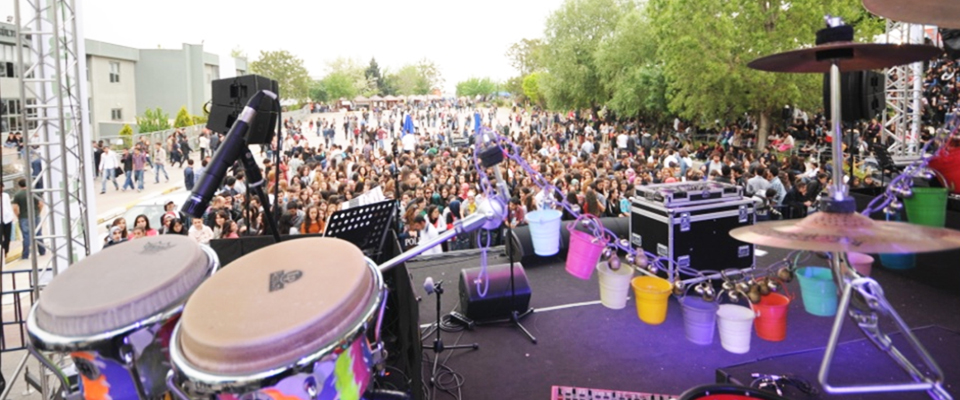 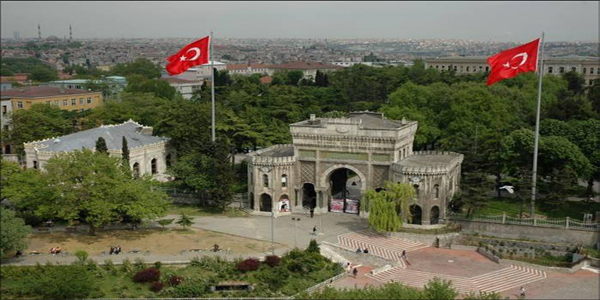 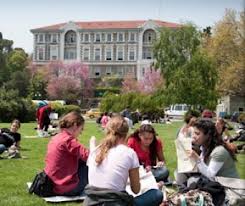 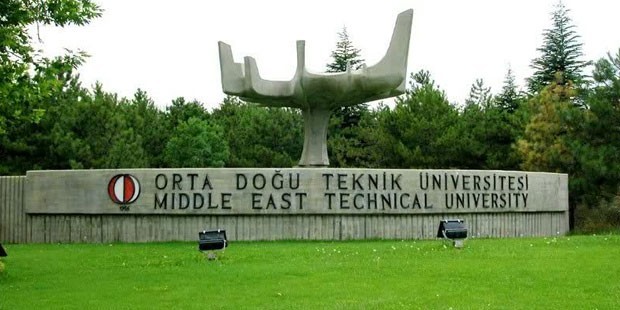 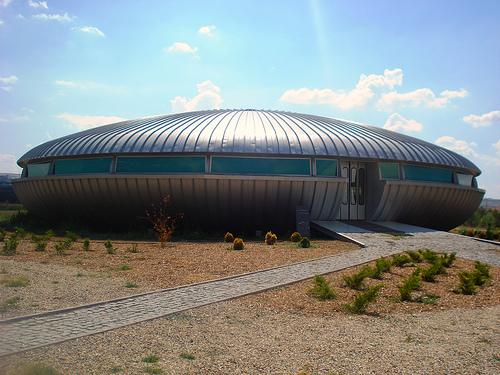 ANKARA OTDÜ
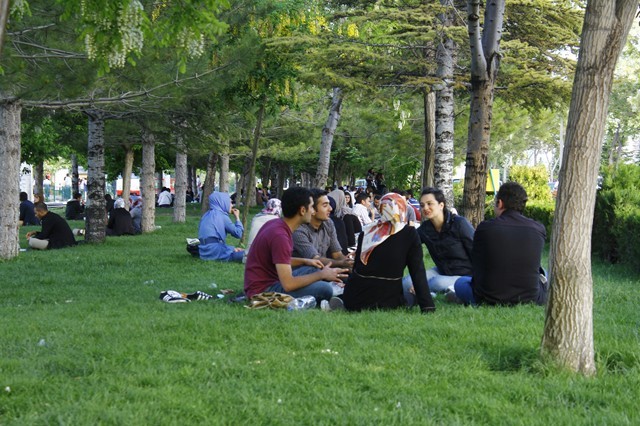 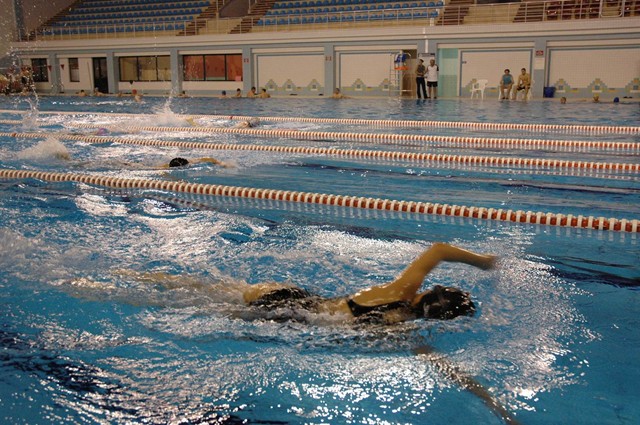 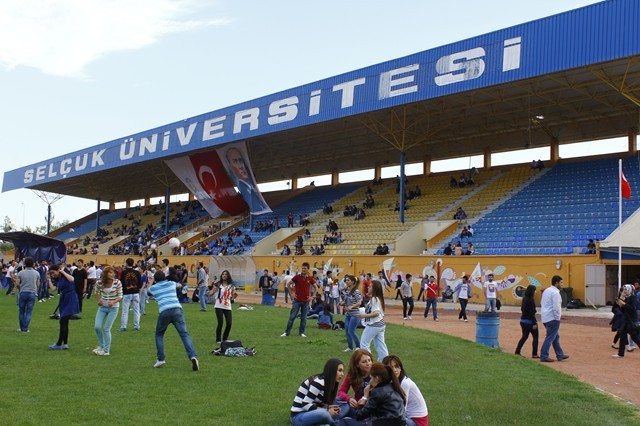 KONYA SELÇUK  ÜNİVERSİTESİ
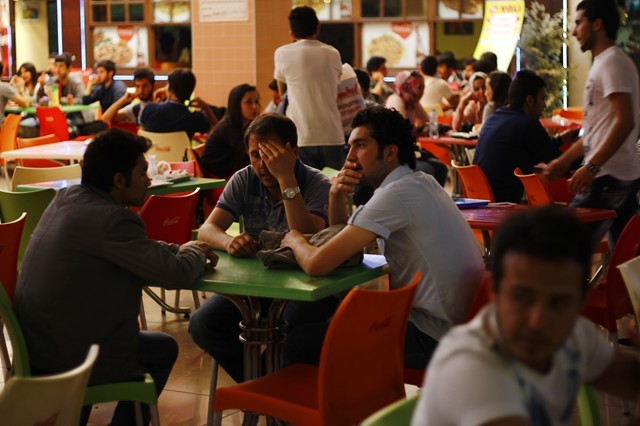 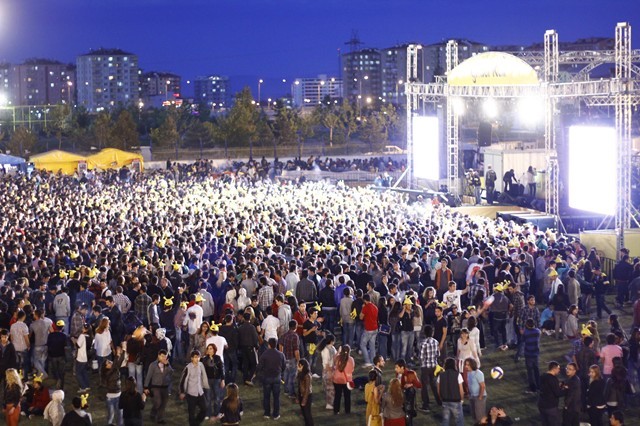 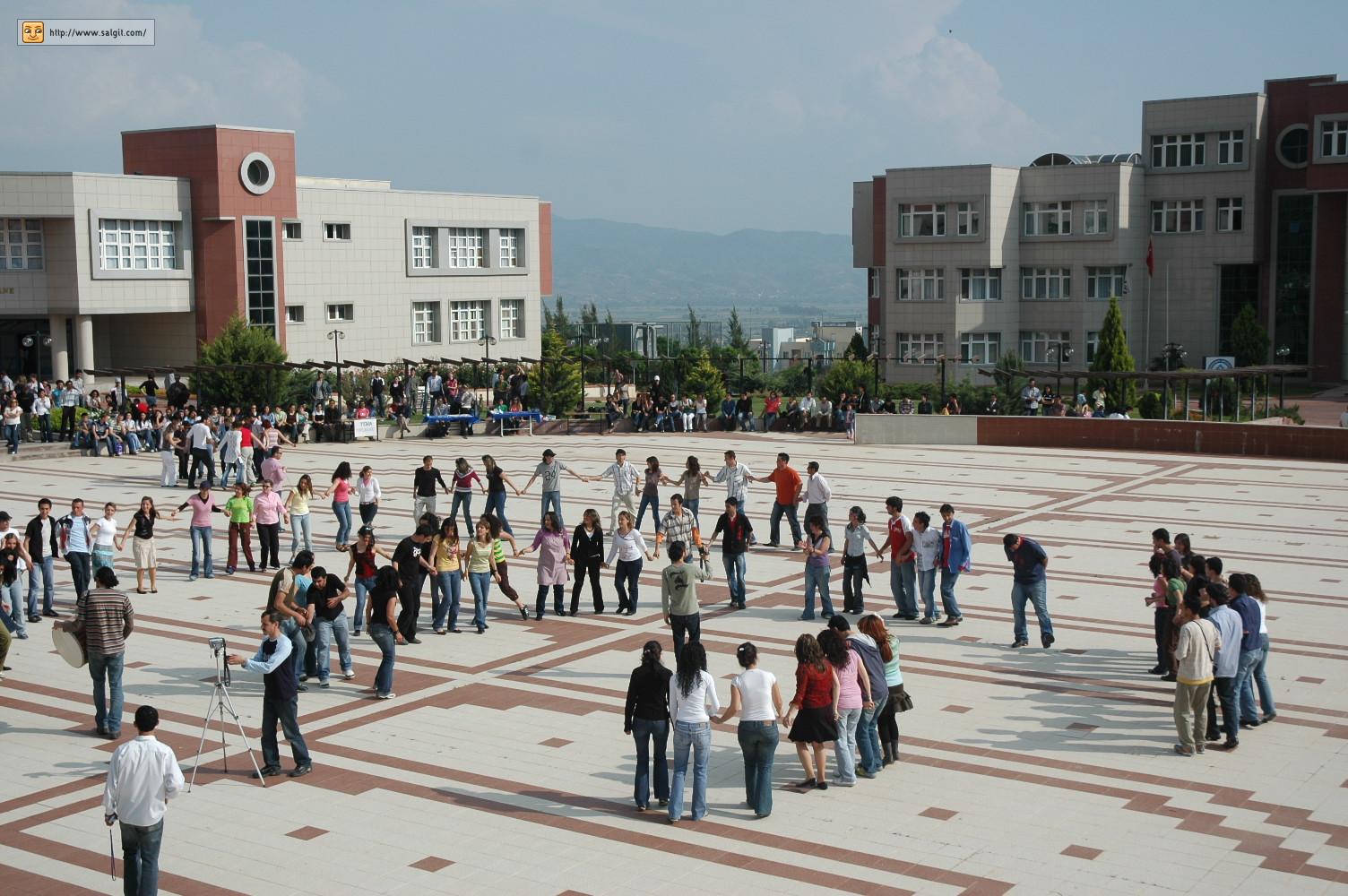 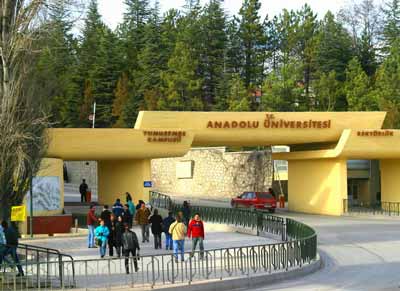 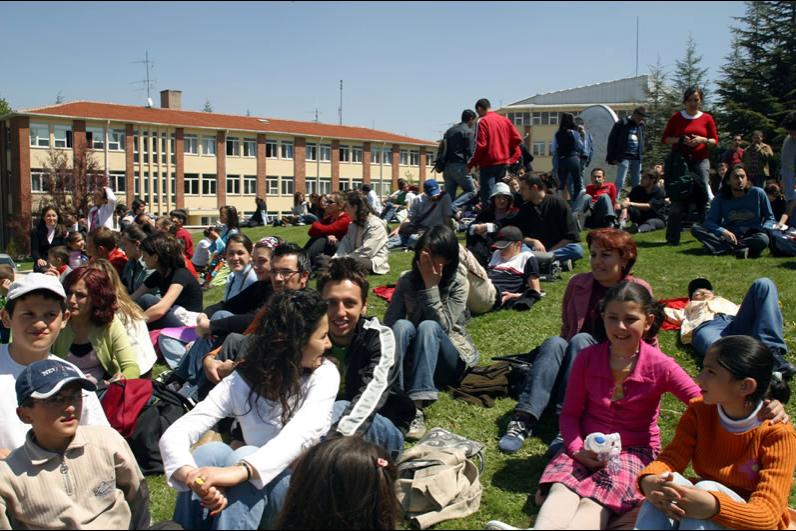 ESKİŞEHİR ANADOLU  ÜNİVERSİTESİ
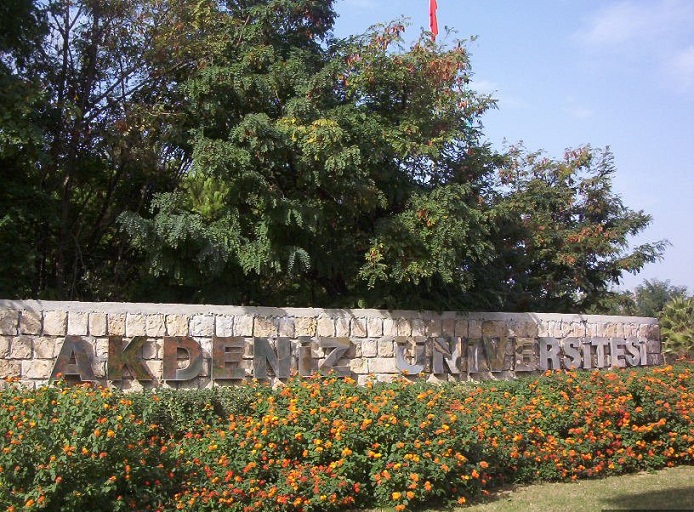 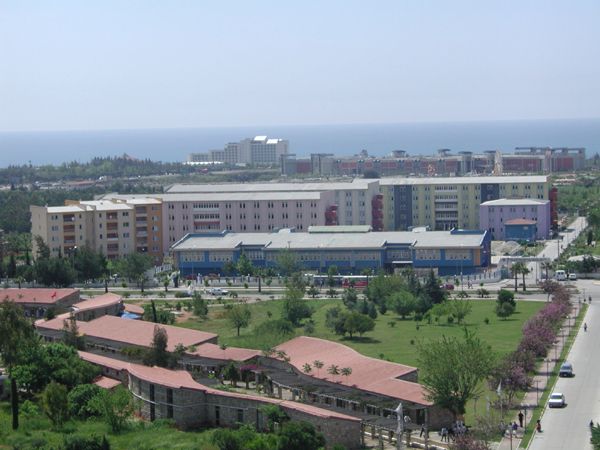 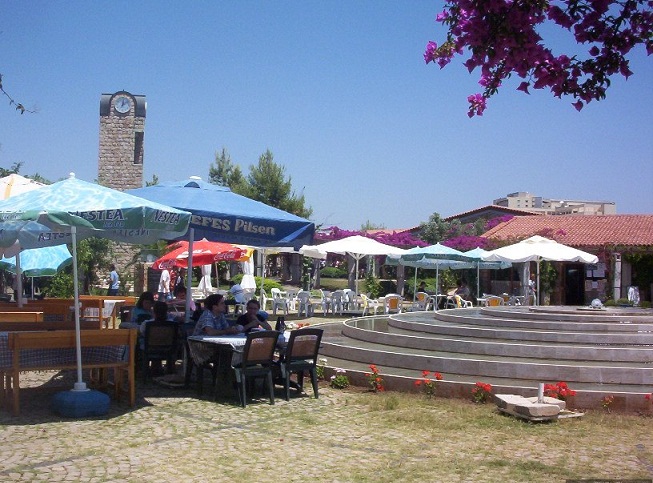 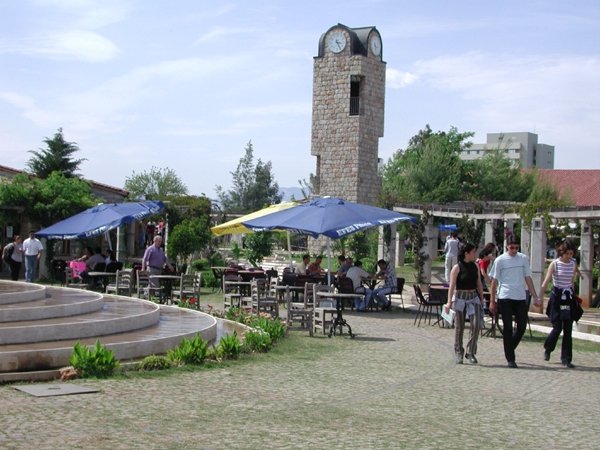 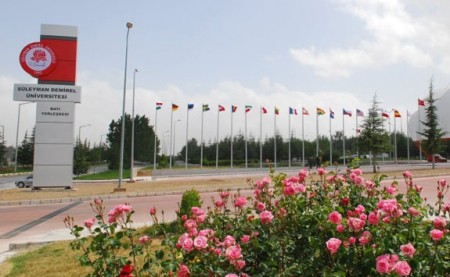 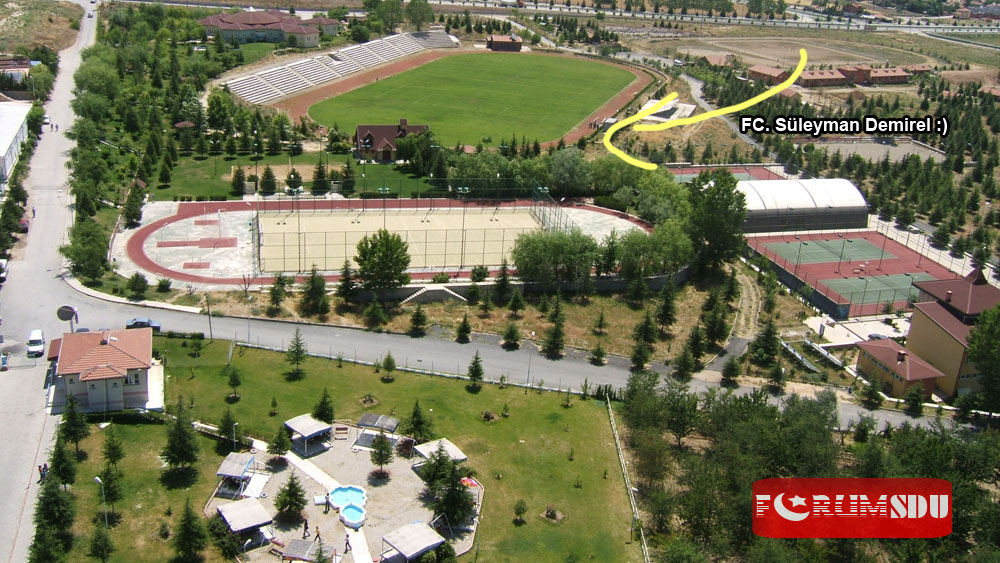 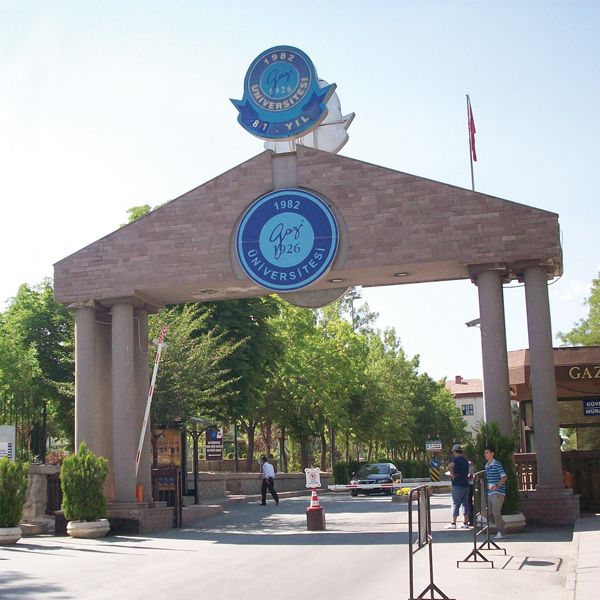 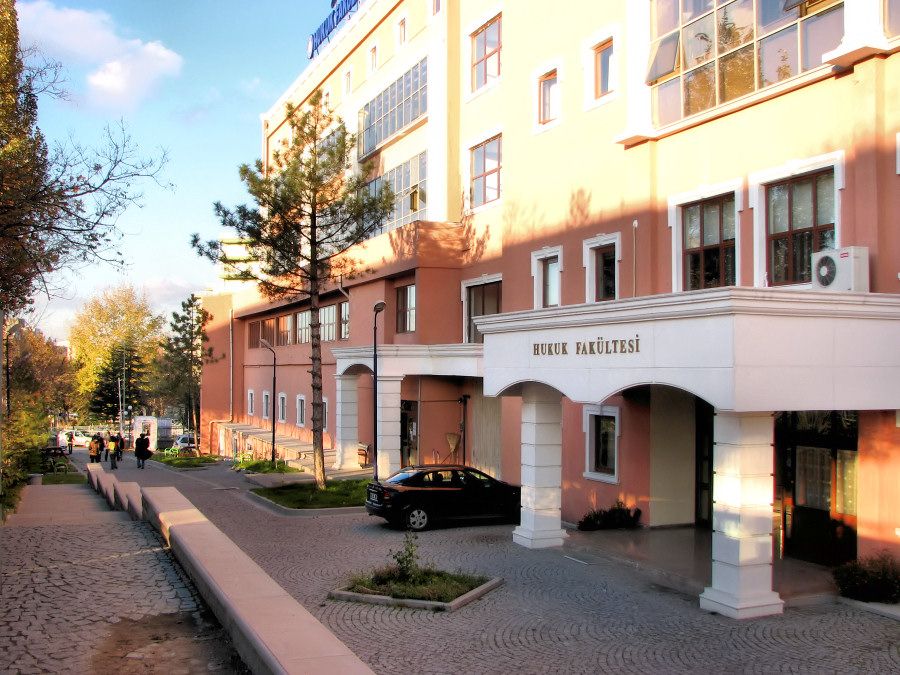